Ajankohtaiset asiat ELY-keskus



Janne Ranta
Pohjois-Pohjanmaan ELY-keskus
Rahoitusyksikkö
Terminaali-investoinnit

JTFstä voidaan myöntää avustusta yritysten puu-, bio- ja kiertotalousterminaaleihin
Harkinnanvarainen avustus
Terminaalit eivät voi olla pelkkiä raaka-aineen (esim. energiapuun) varastointialueita, vaan niillä tulisi tapahtua raaka-aineen käsittelyä tai jatkojalostusta, eli raaka-aineen arvonnousua
Lupa toiminnalle oltava kunnossa
Tukitaso vaihtelee yrityksen koon mukaan (30-40%)
Suuryritykset eivät ole tukikelpoisia hakijoita JTF-rahoituksessa
Haku aukeaa arviolta helmi-maaliskuun vaihteessa
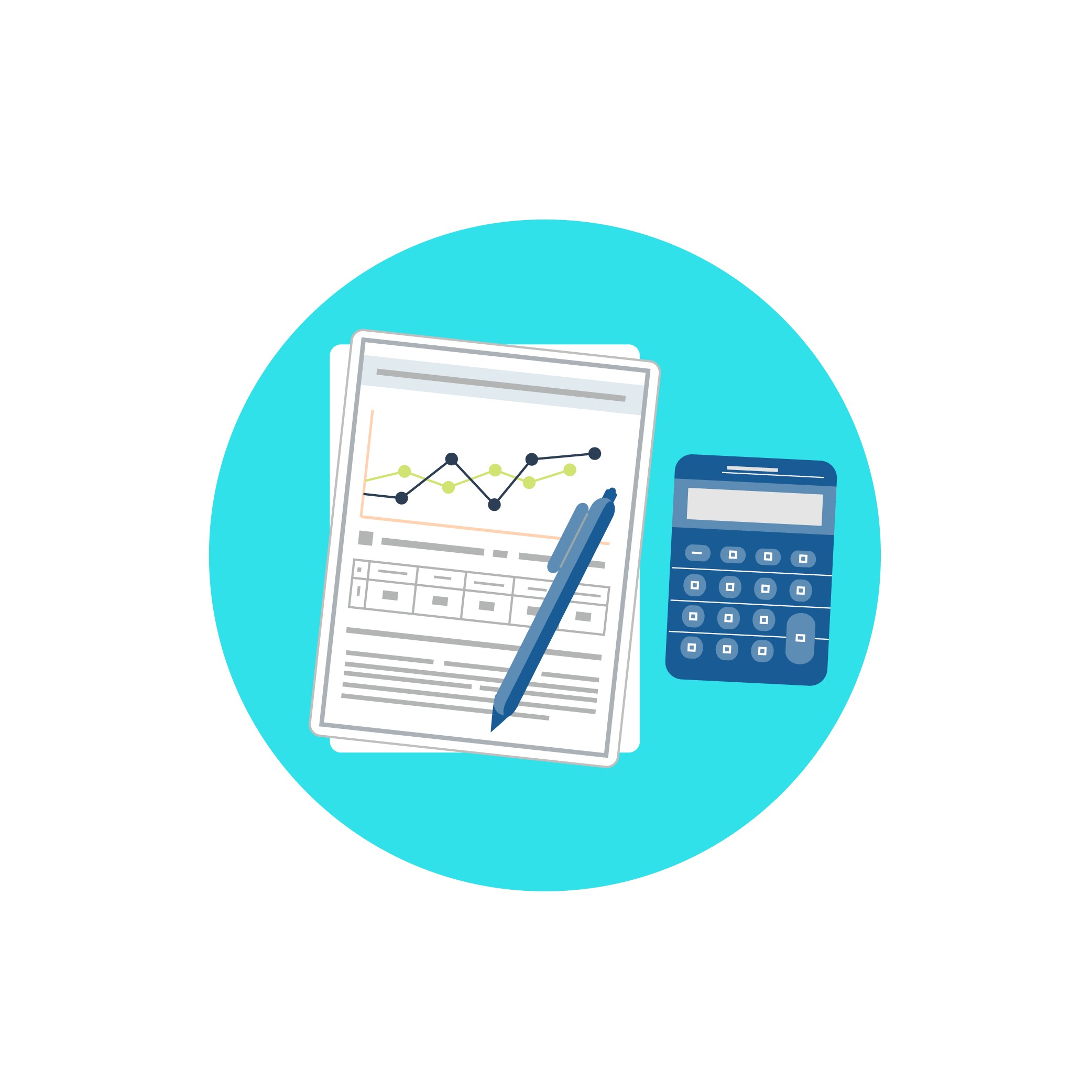 [Speaker Notes: Aiempi otsikko: Yrityksen kehittämisavustuksen piiriin hyväksyttävät kustannukset – ei vastannut sisältöä]
Tieinfrainvestoinnit ELY-keskus - EAKR

Hakijana ELY-keskukseen osoitettavissa hakemuksissa Väylävirasto

Infrahankkeiden tulee olla liikennejärjestelmäsuunnitelman mukaisia ja ELY:n osalta etukäteen listattu:​
Rahoitettavien hankkeiden valintaa ohjaavat maakuntien omat liikennejärjestelmäsuunnitelmat, joissa kuvataan tulevien vuosien painopisteet ja keskeisimmät kehittämiskohteet vähintään vuoteen 2030 asti, sekä myös ELY-keskusten hankekortit, joihin on listattu lähivuosien toteutusta odottavia hankkeita.​

Myönnettävissä oleva €-määrä (2022-2023 määrärahat): 1,1 M€ Pohjois-Pohjanmaa​

Tukitaso Haettavan tukirahoituksen (EAKR- ja valtio) osuus voi olla korkeintaan 50 % hankkeen kokonaiskustannuksista. ​

Hankkeen muu rahoitus​
Elinkeinolähtöisten infrahankkeiden muun rahoituksen osalta on hankkeessa osoitettava hakijatahon sitoumus rahoittaa budjettivaroistaan hankkeen omarahoitusosuus (kunta ja/tai valtio). ​

HAKUAIKA: Määräaikainen haku.  1.2.2023 ja kestää 30.4.2023 saakka. Haku EURA- järjestelmän kautta. Seuraava haku todennäköisesti syksyllä 2023.
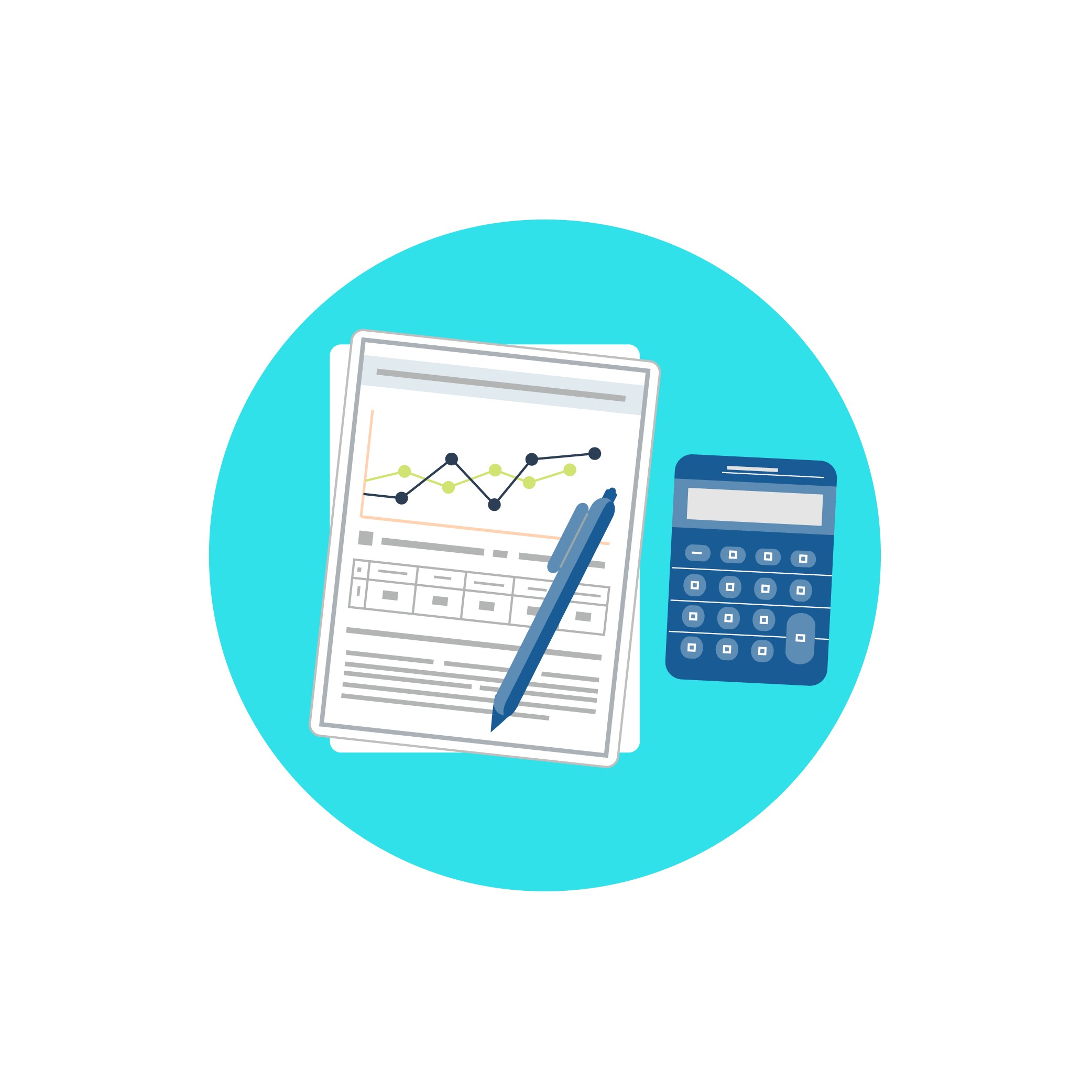 [Speaker Notes: Aiempi otsikko: Yrityksen kehittämisavustuksen piiriin hyväksyttävät kustannukset – ei vastannut sisältöä]